Disability, Power & Justice:
Student-Generated Videos

Nestor Matthews, Department of Psychology, Denison University
Poster:  http://personal.denison.edu/~matthewsn/ballstatediversity2017.html
Home Page: http://personal.denison.edu/~matthewsn/
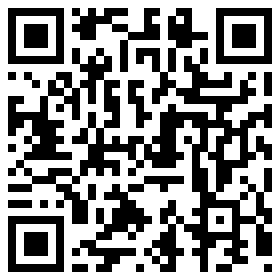 Disability & Autonomy
Revisiting the 
Mine / Thine Problem
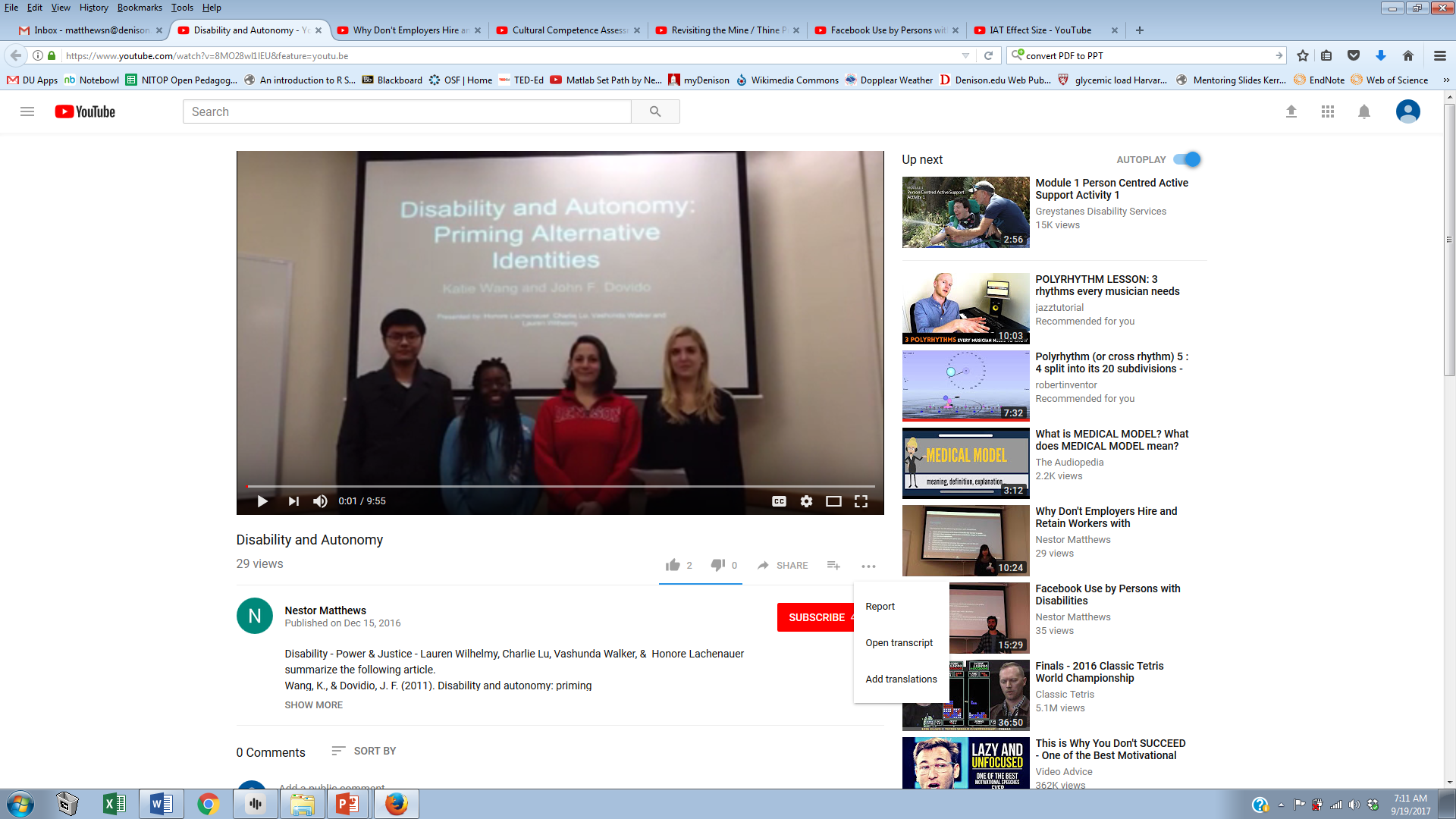 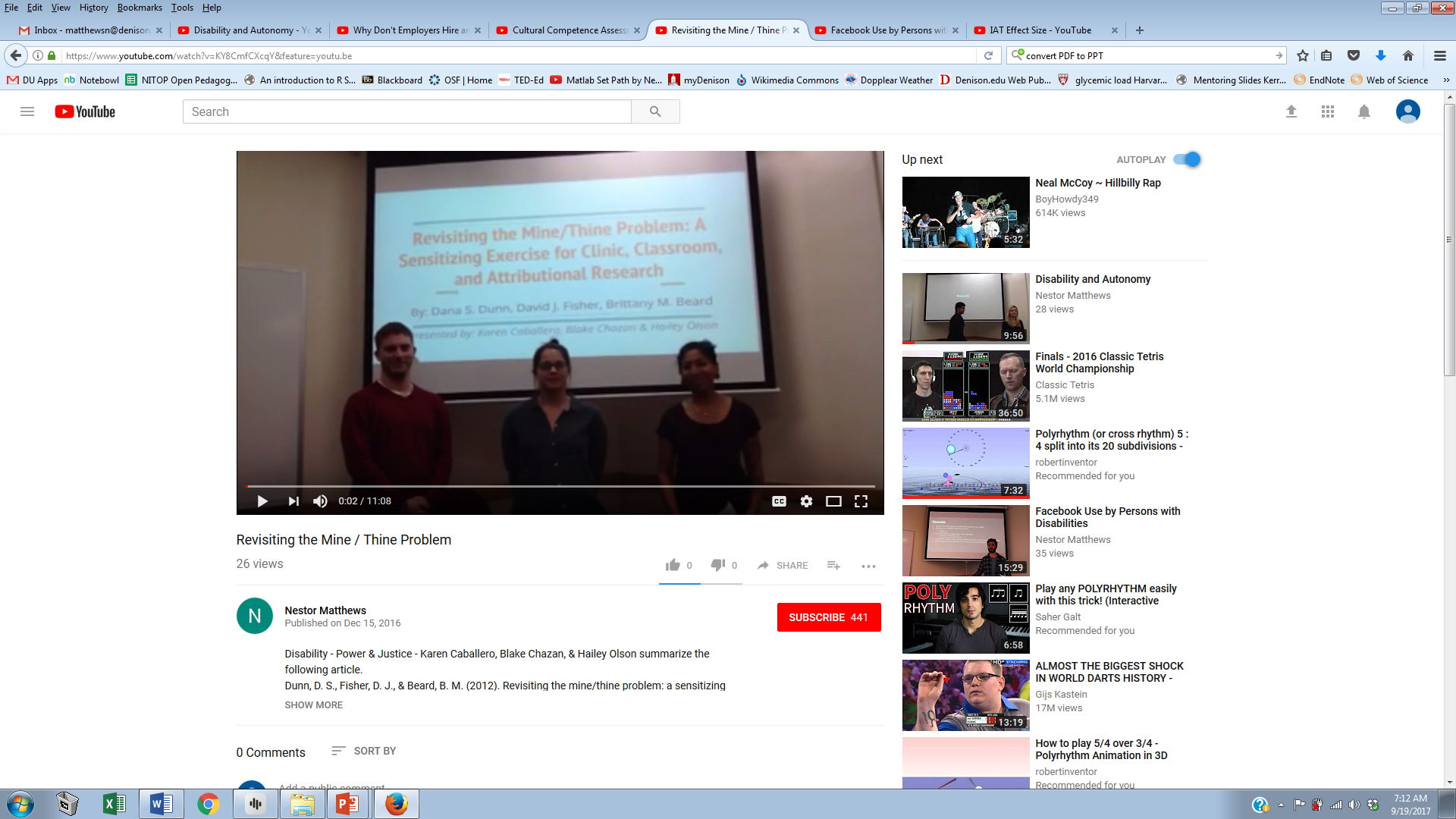 Why Don't Employers Hire and 
Retain Workers with Disabilities?
Facebook Use by 
Persons with Disabilities
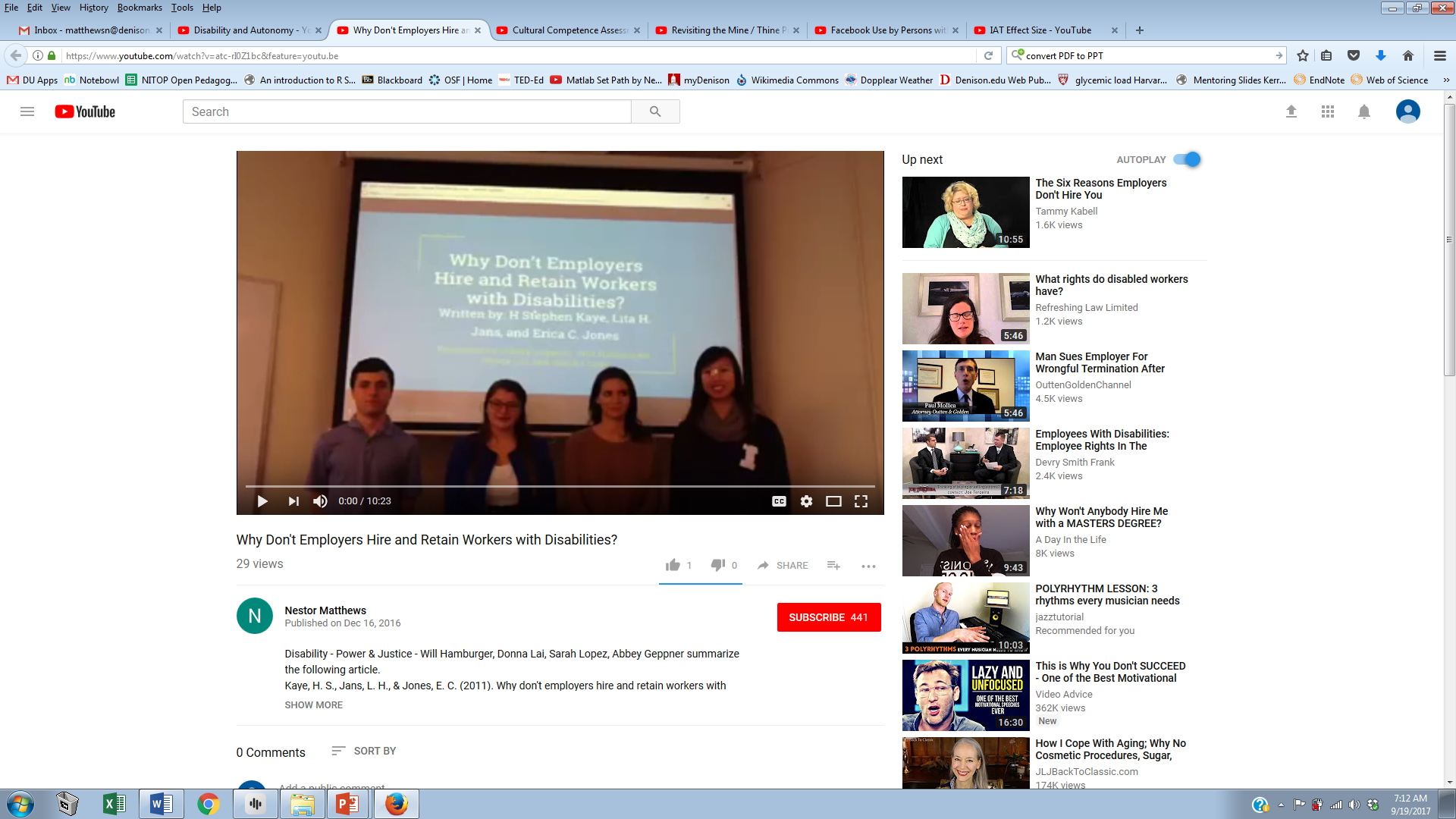 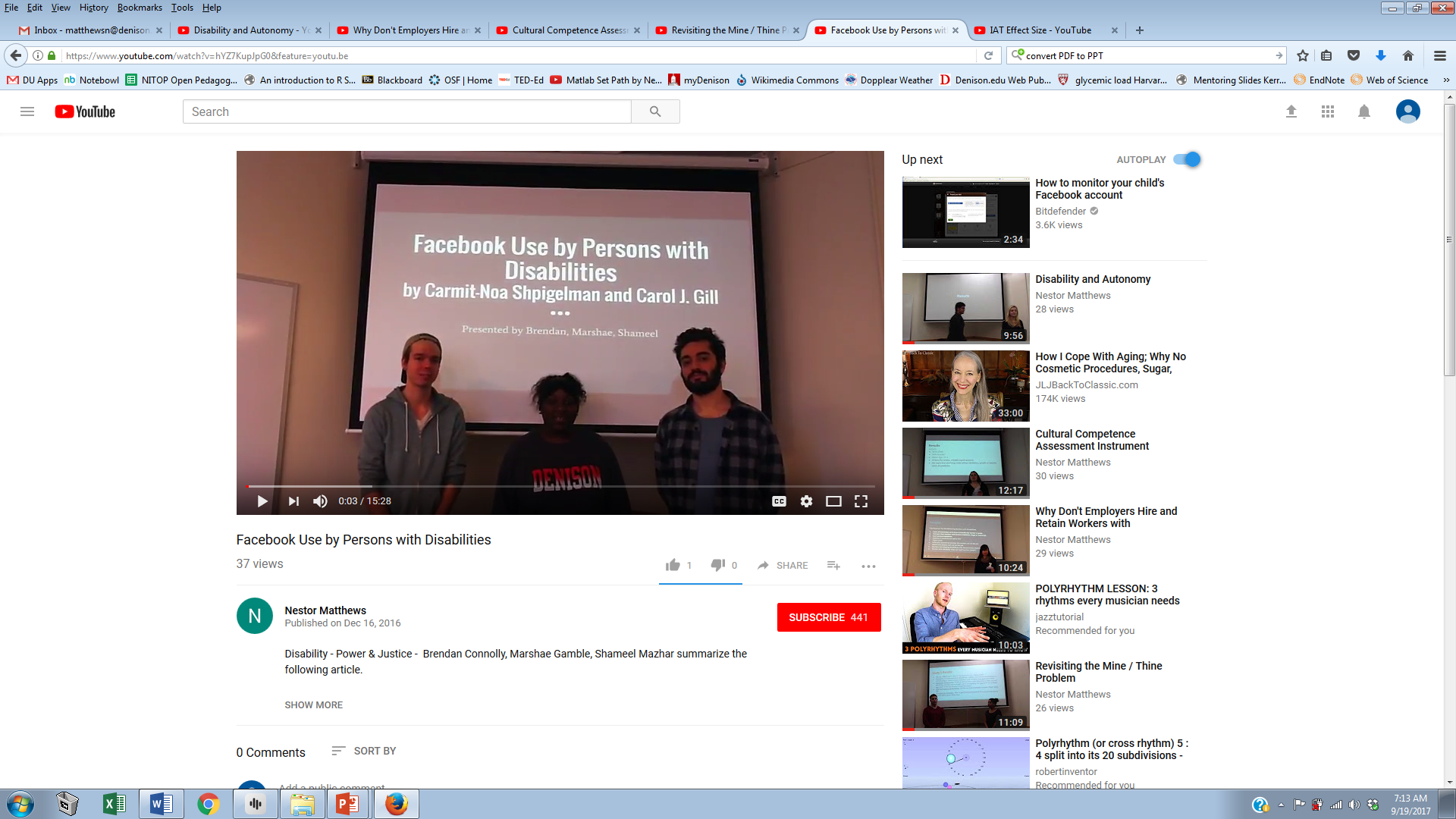 Cultural Competence 
Assessment Instrument
IAT Effect Size
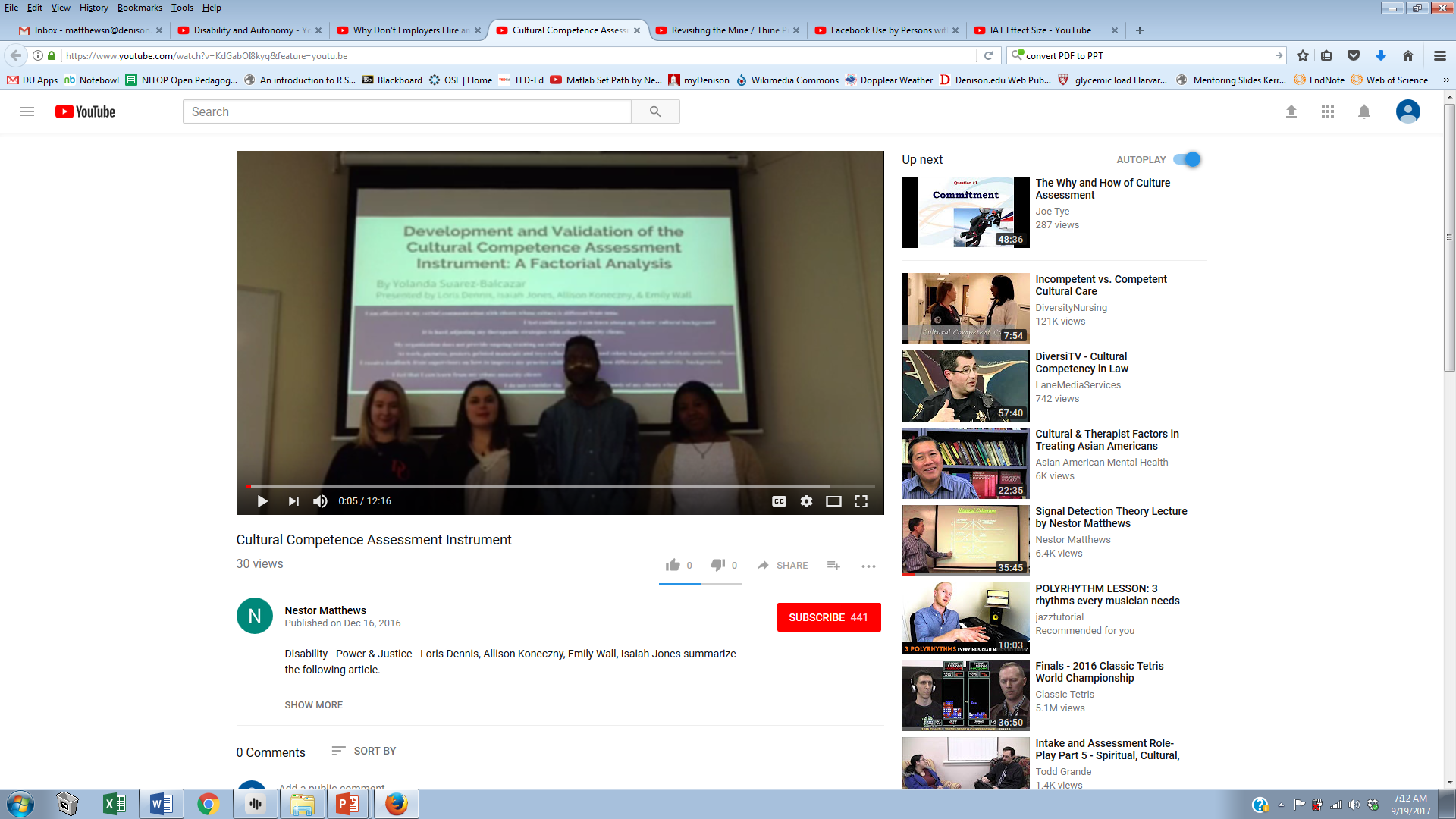 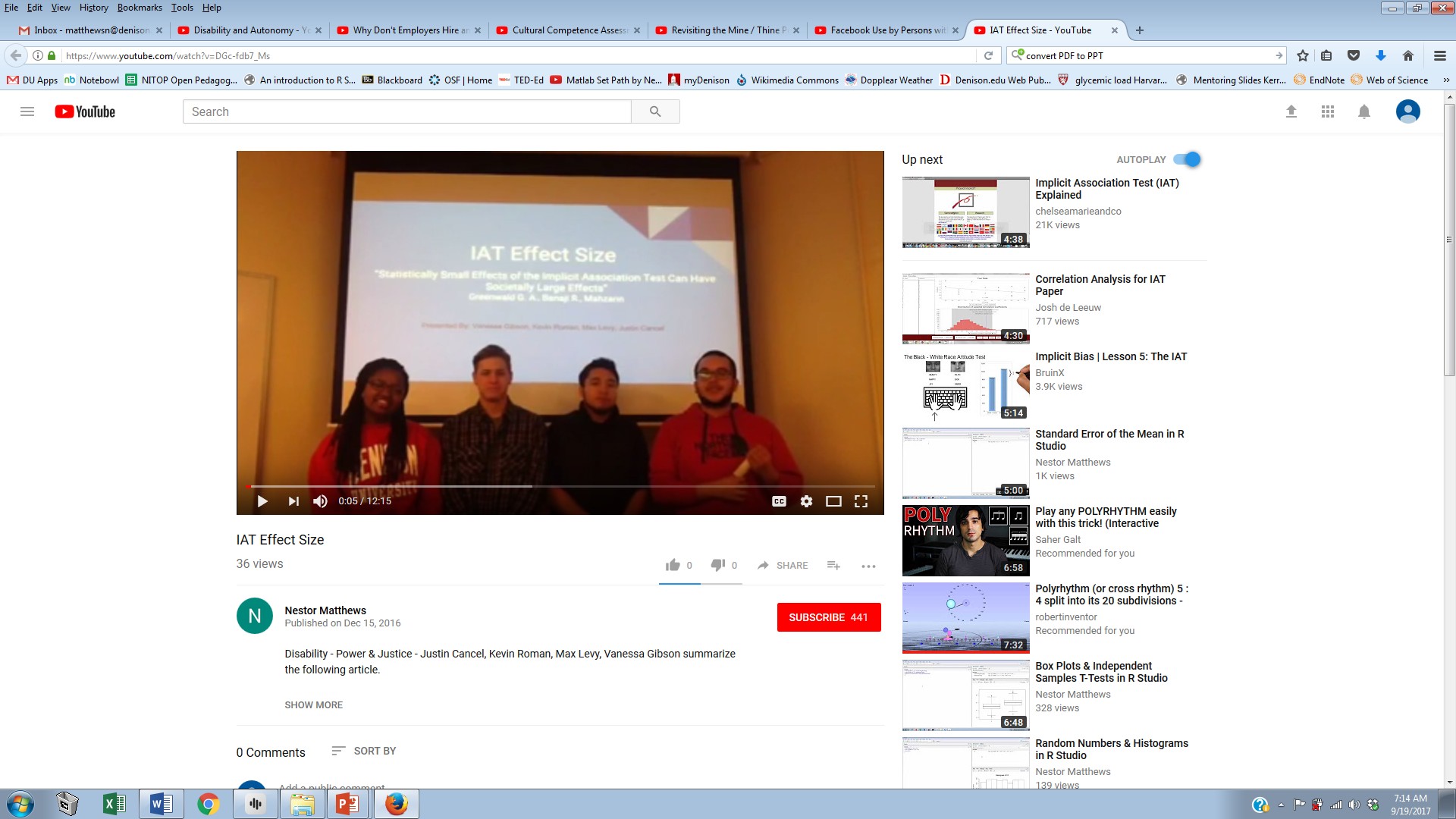